Муниципальное бюджетное дошкольное образовательное учреждение г. Иркутска детский сад «Сказка»
Мастер-класс 
«Практические советы семье и педагогам по изготовлению атрибутов для сюжетно-ролевых игр»
Подготовлен:
Жуковой Т. Н.- воспитатель  первой квалификационный категории
Огневой В. А. – воспитатель высшей квалификационной категории
Иркутск. 2020г.
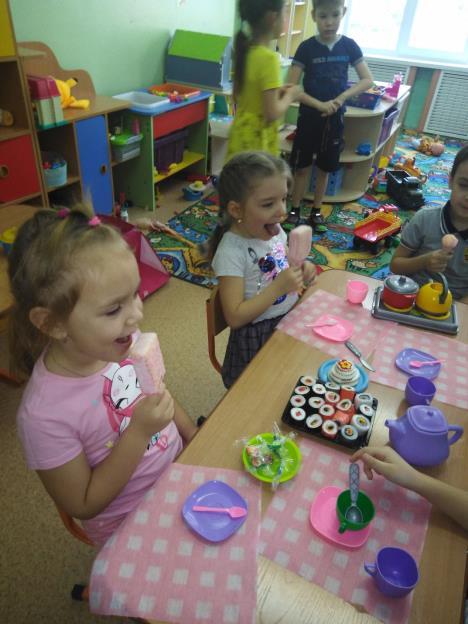 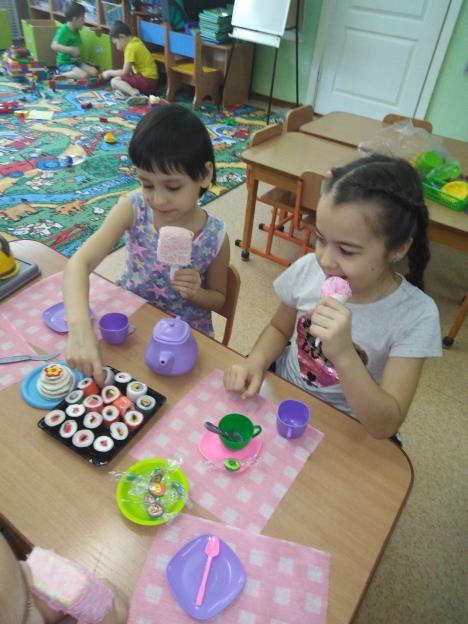 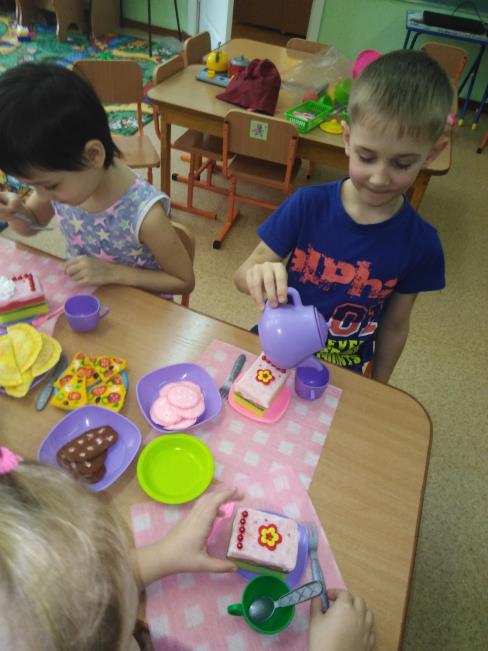 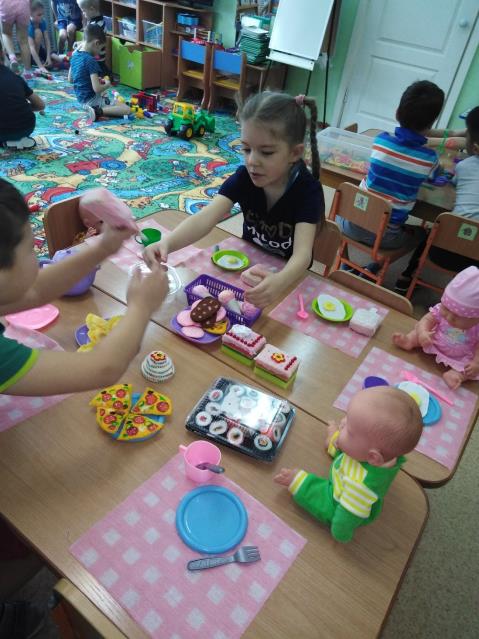 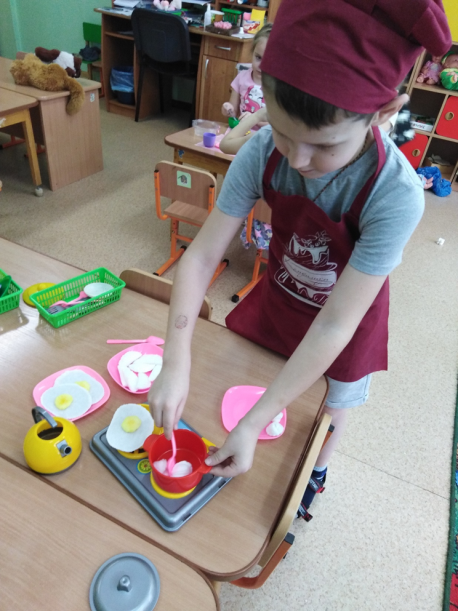 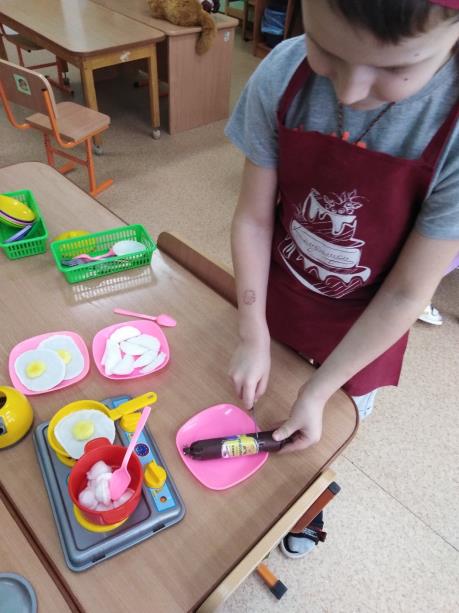 Бросовый материал для изготовления атрибутов для сюжетно-ролевых игр: «Кафе», «Магазин»
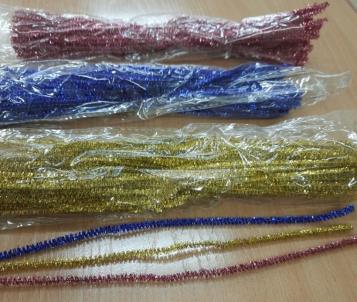 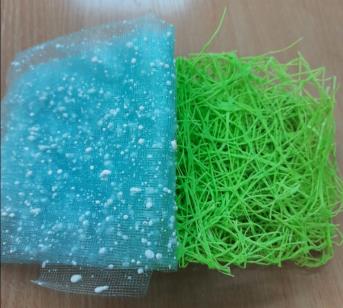 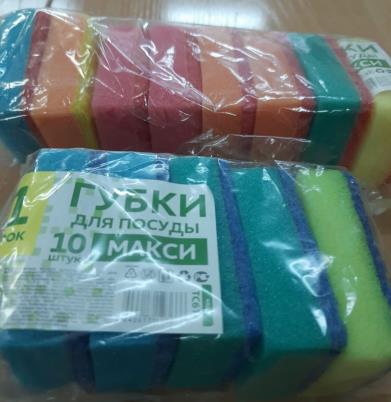 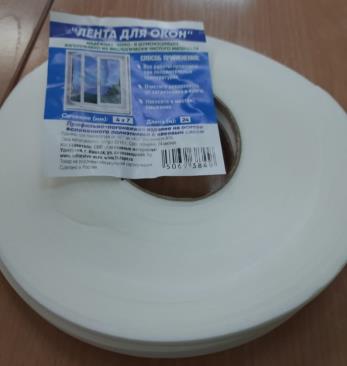 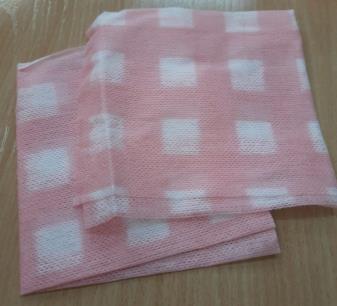 Бросовый материал для изготовления атрибутов для сюжетно-ролевых игр: «Кафе», «Магазин»
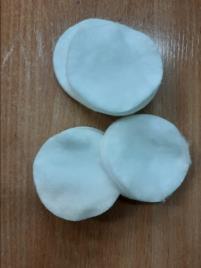 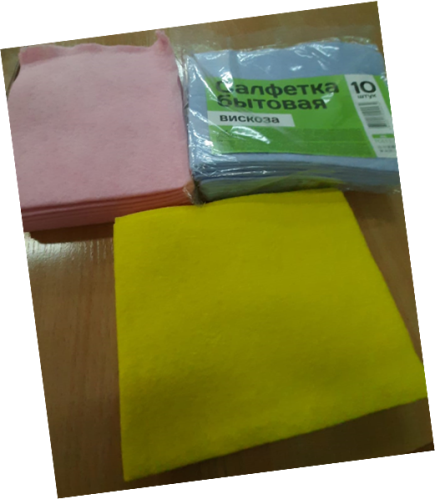 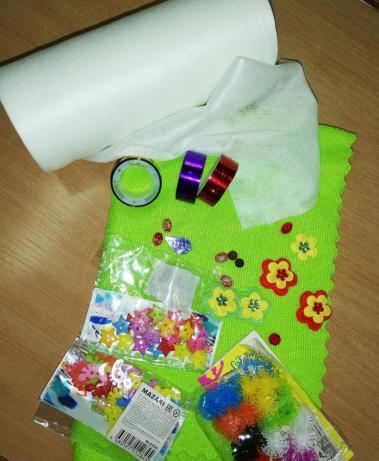 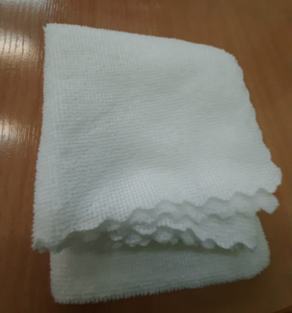 «Пицца», «колбаска», сделанные из фетра
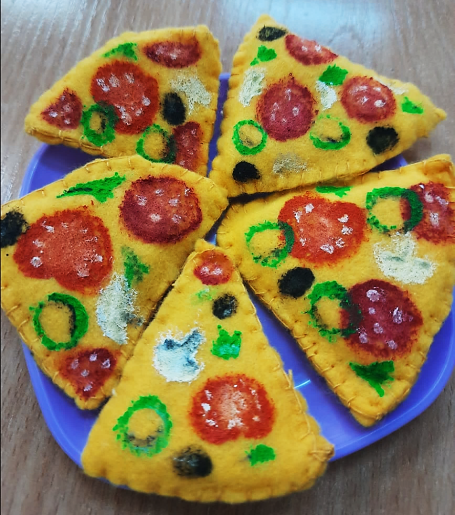 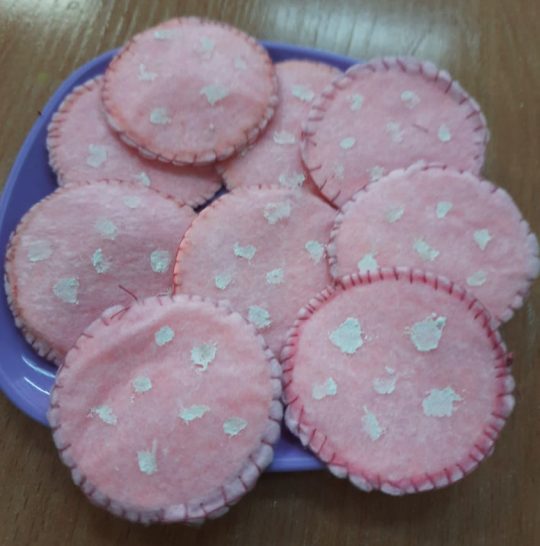 «Яичница», «Чебуреки», «Позы» из вискозных салфеток.
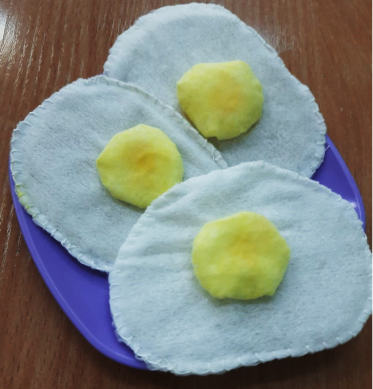 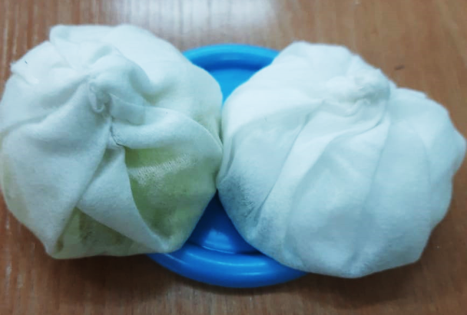 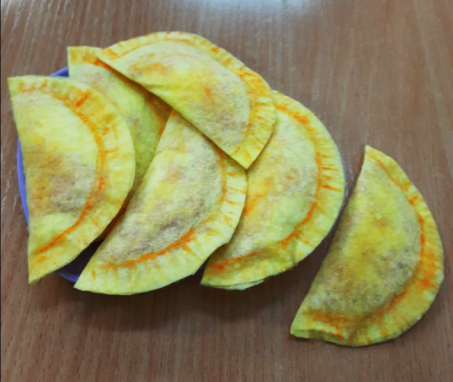 «Роллы» и «Леденцы»  из ленты для оклеивания окон, кусочков фетра, салфеток, оберточной бумаги.
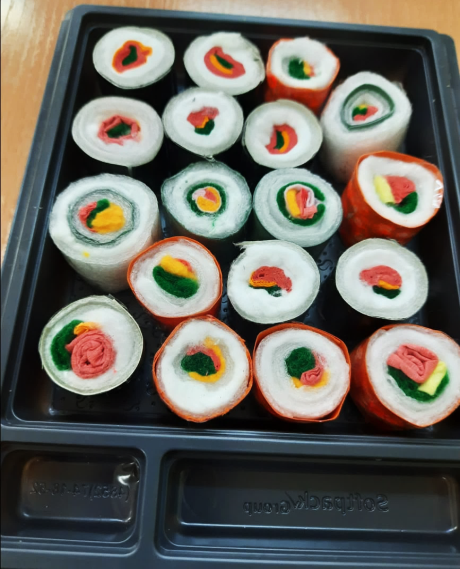 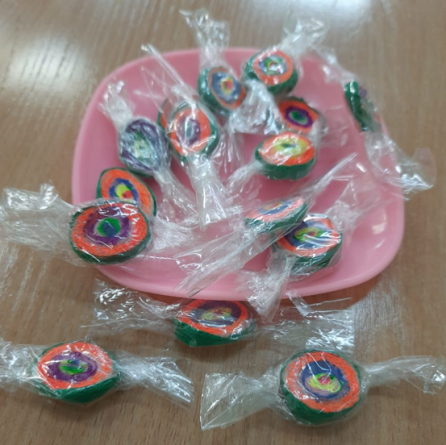 «Пирожное», «Эскимо» из хозяйственной губки, вискозных салфеток.
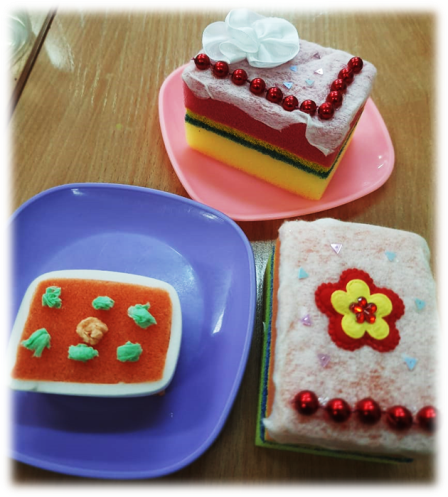 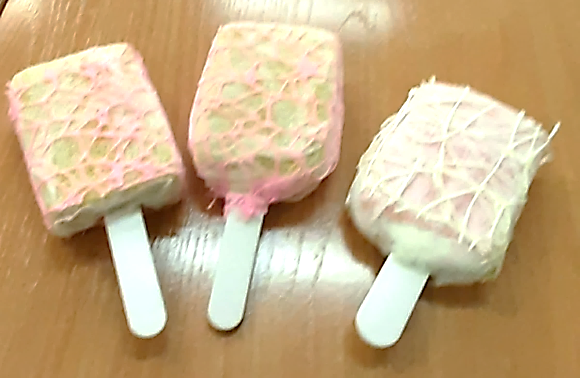 «Тортики» - из контейнера от лапши и ленты для оклеивания  окон, ватных дисков
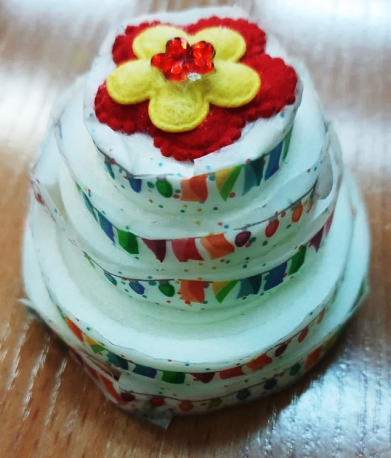 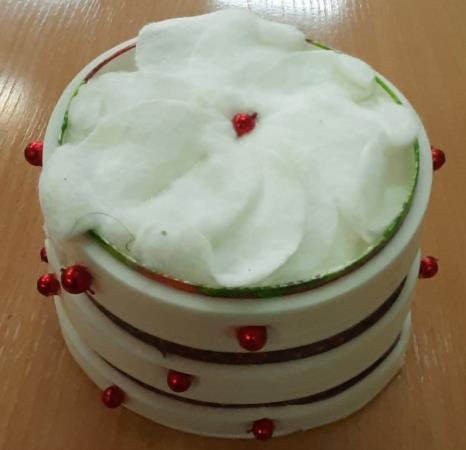 «Колбасы» – из оберточной  и гофрированной бумаги, синтепона в качестве наполнителя и этикеток, распечатанных на принтере
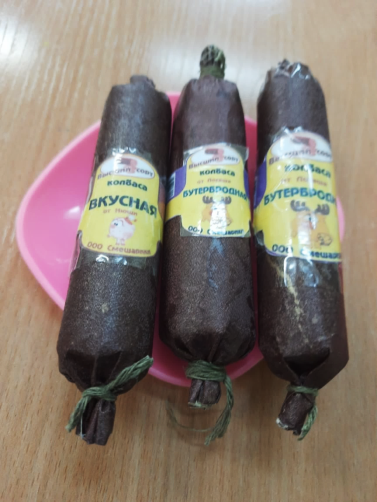 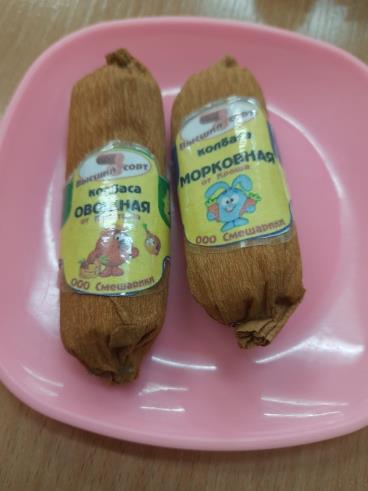 «Пельмени» и «Вареники» - из ватных дисков
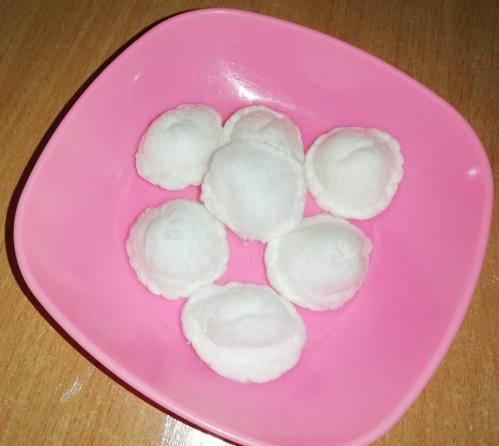 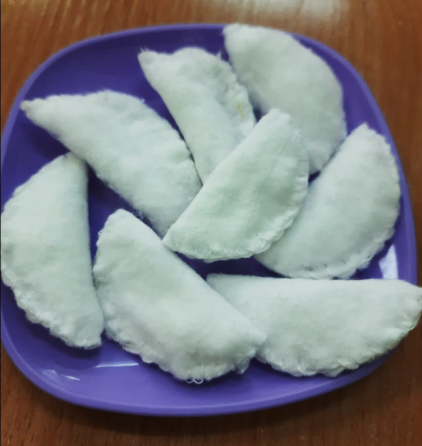 Мастер-класс по изготовлению мороженого
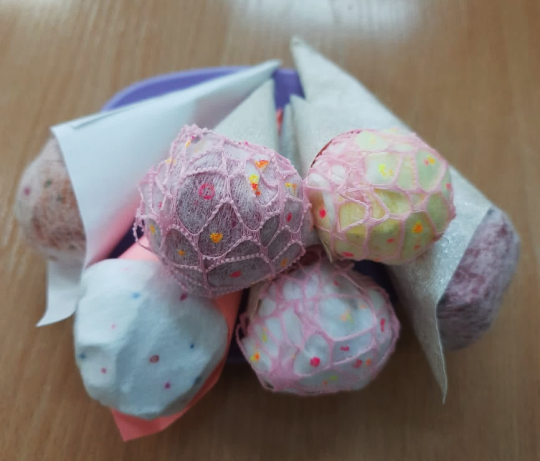 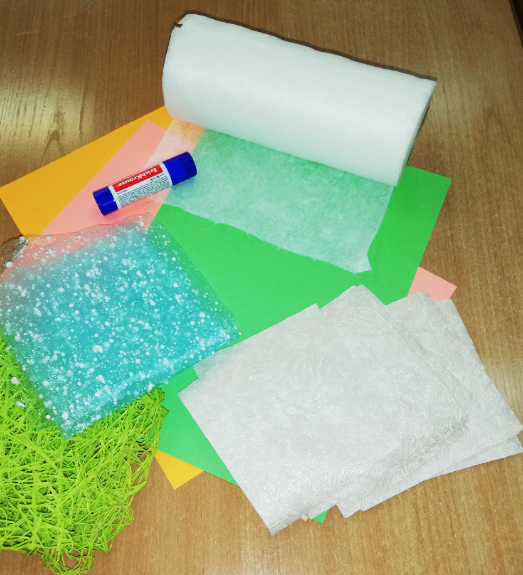 Основные материалы: 
кусочки обоев 12 x 12 см, цветная бумага, вискозная салфетка, клей, украшение.
Этапы выполнения
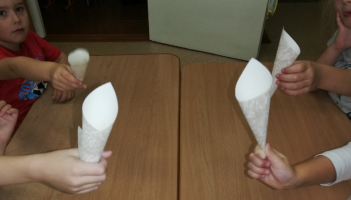 2. склеить клеем
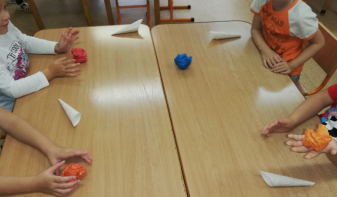 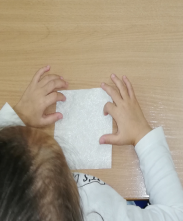 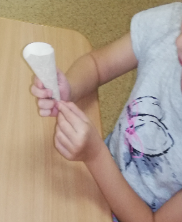 1. свернуть обои в «рожок»
3. смять цветную бумагу в комок
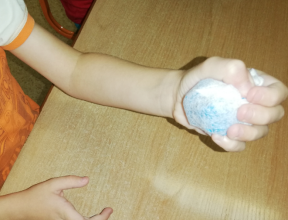 6. украсить (по желанию)
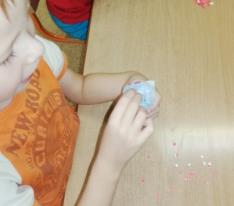 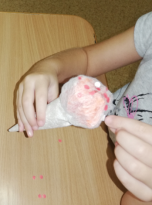 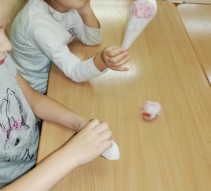 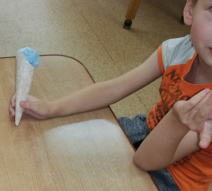 4. обернуть комок вискозной салфеткой
5. поместить в рожок, закрепить клеем
Приятной игры
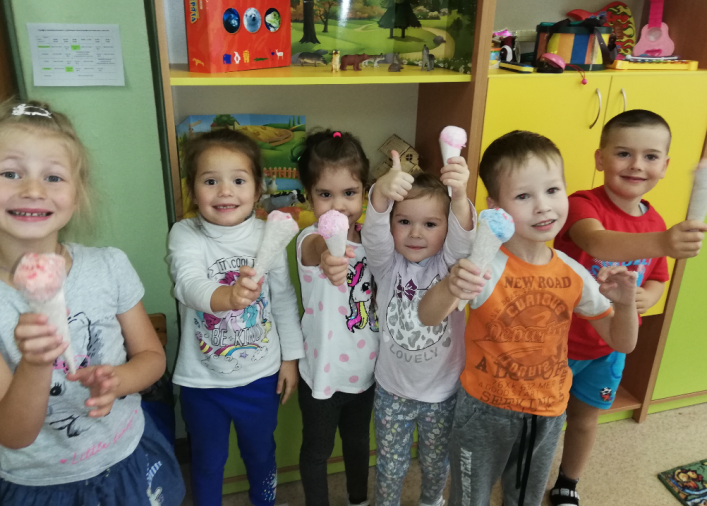